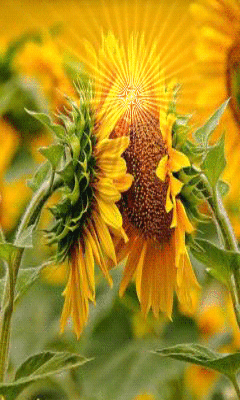 আজকের পাঠে সবাইকে স্বাগতম
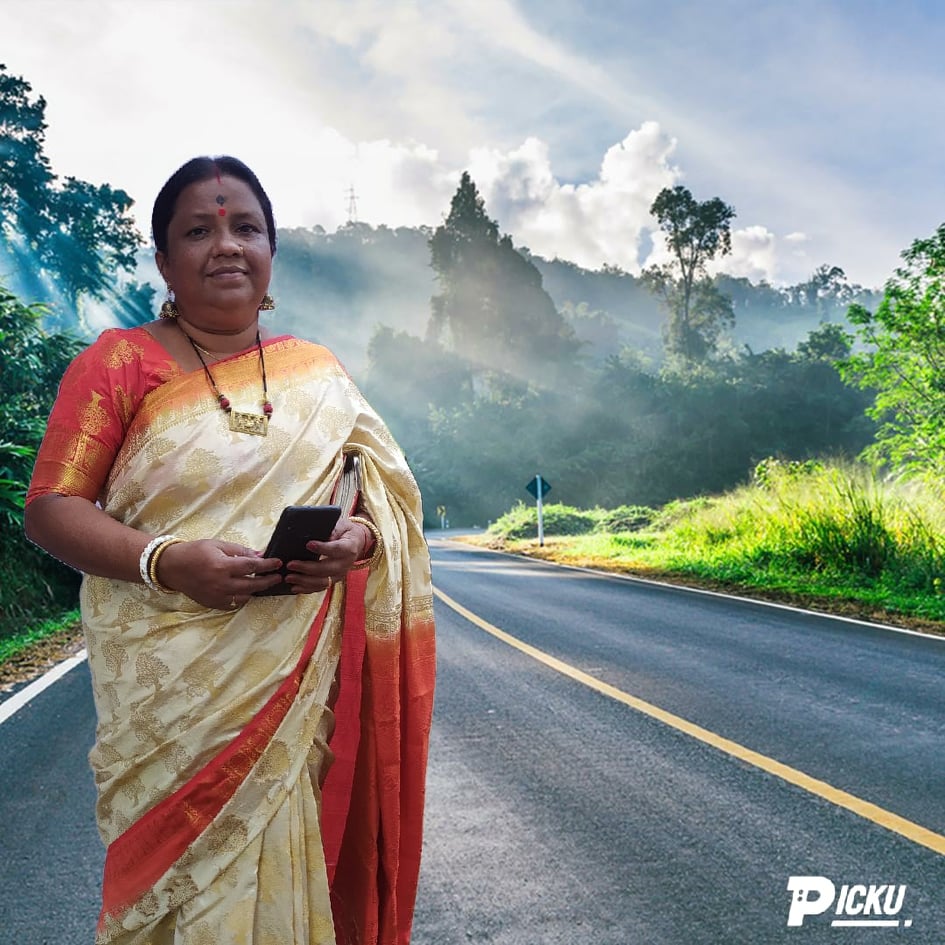 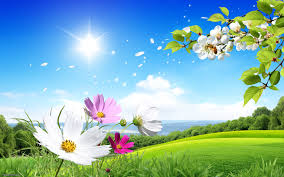 প্রত্যুষা রানী দাস
সহকারি শিক্ষক
ঘাটুয়া সরকারি প্রাথমিক বিদ্যালয়।
বানিয়াচং,হবিগঞ্জ।
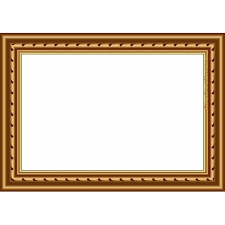 পাঠ পরিচিতি
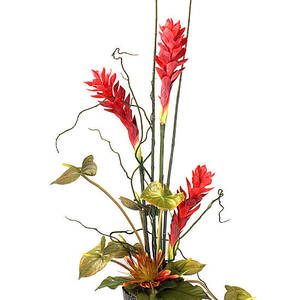 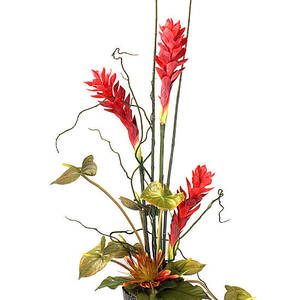 শ্রেনি-তৃতীয়
বিষয়-বাংলাদেশ ও বিশ্বপরিচয়।
অধ্যায়-চতুর্থ
সময়-৪০ মিনিট।
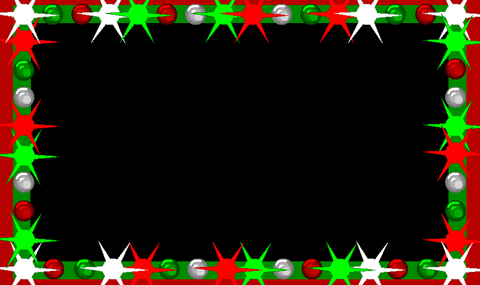 পূর্বজ্ঞান যাচাই
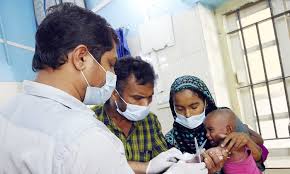 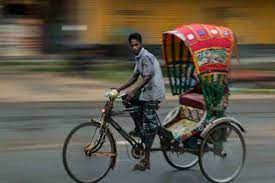 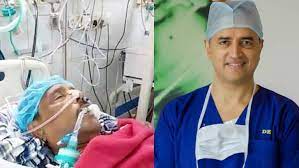 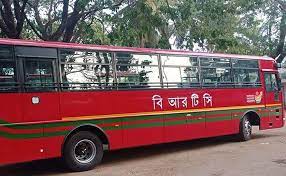 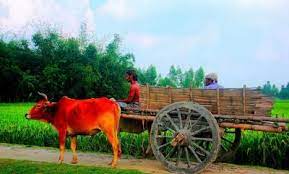 শিখনফল
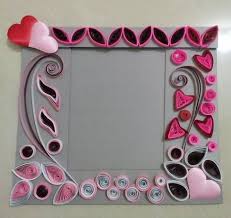 ৬. ১. ১। সমাজের বিভিন্ন ধরনের পেশার তালিকা তৈরি করতে পারবে।
৬. ১ .২ । বিভিন্ন ধরনের পেশার বনর্না দিতে পারবে।
৬ .১. ৩। সমাজে সব কাজ যে সমান তার গুরুত্ব উপলদ্ধি  করতে পারবে।
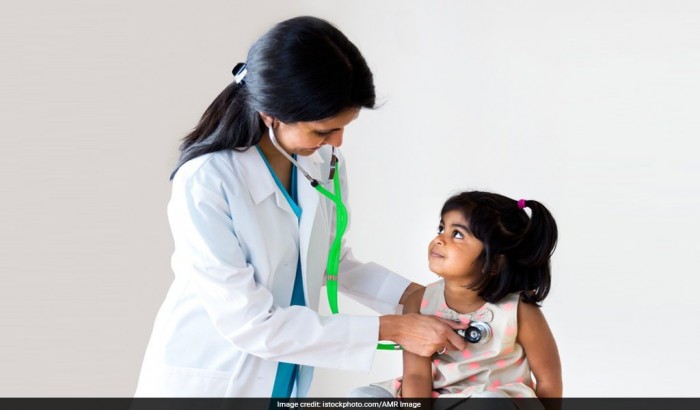 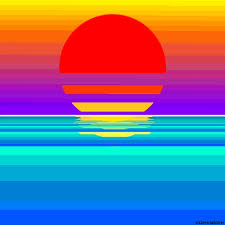 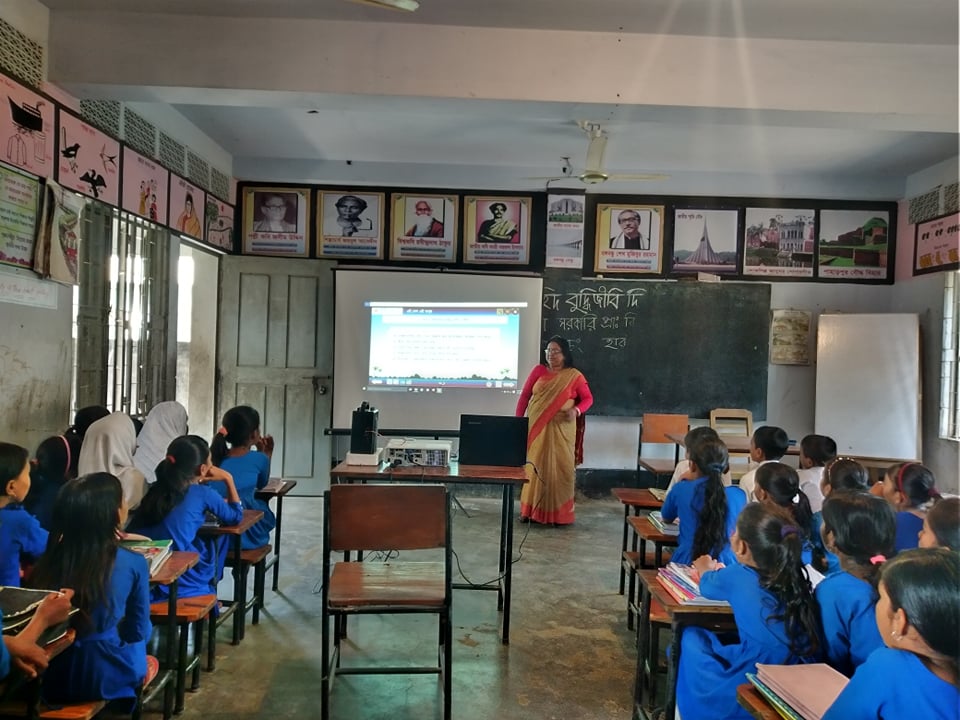 ডাক্তার
ছবি গুলো লক্ষ্য কর?
শিক্ষক
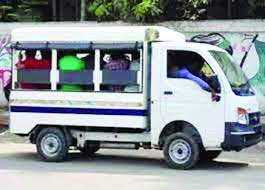 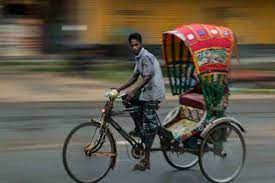 চালক
চালক
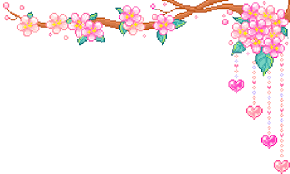 পাঠ ঘোষণা
পাঠ-সমাজের বিভিন্ন পেশা
পাঠ্যাংশ-যারা সেবা দেন ।
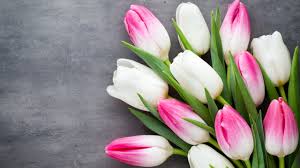 উপস্থাপন
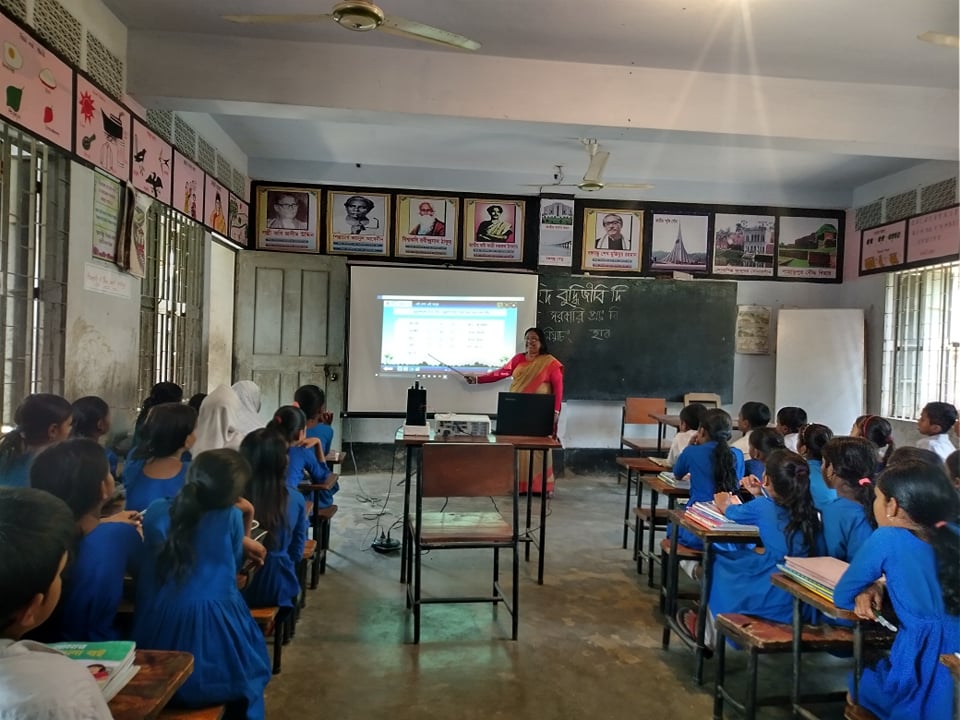 নিচের চিত্রটি দেখ?
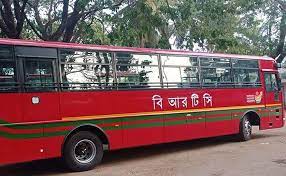 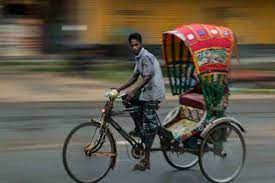 চালক
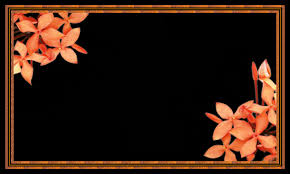 চালক
চালক বাস,ট্রাক,রিকশা প্রভৃতি চালান।চালক যানবাহন করে আমাদের বিভিন্ন জায়গায় আনা নেওয়া করেন।যানবাহনের সাহায্যে চালক নানা রকমের মালপত্র আনা নেওয়া করেন।
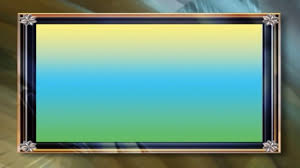 ছবিটি দেখ?
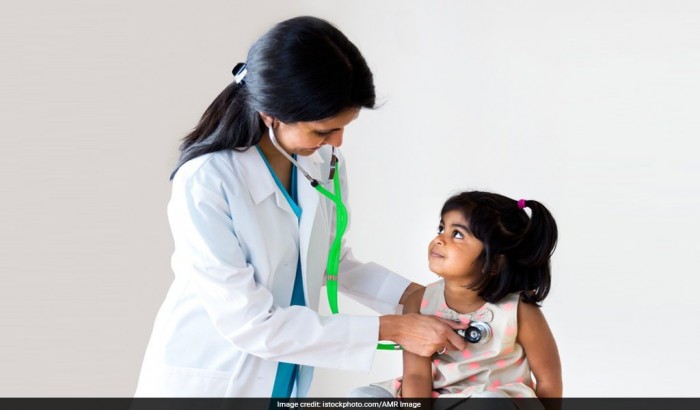 ডাক্তার
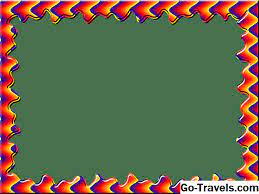 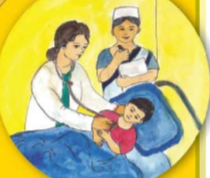 ডাক্তার ও নার্স
অসুখ হলে মানুষ ডাক্তারের কাছে যান।অনেক সময় হাসপাতালেও যান।নার্স হাসপাতালে রোগীদের সেবা করেন।তারা রোগীদের ওষুধ ও পথ্য খাওয়ান।
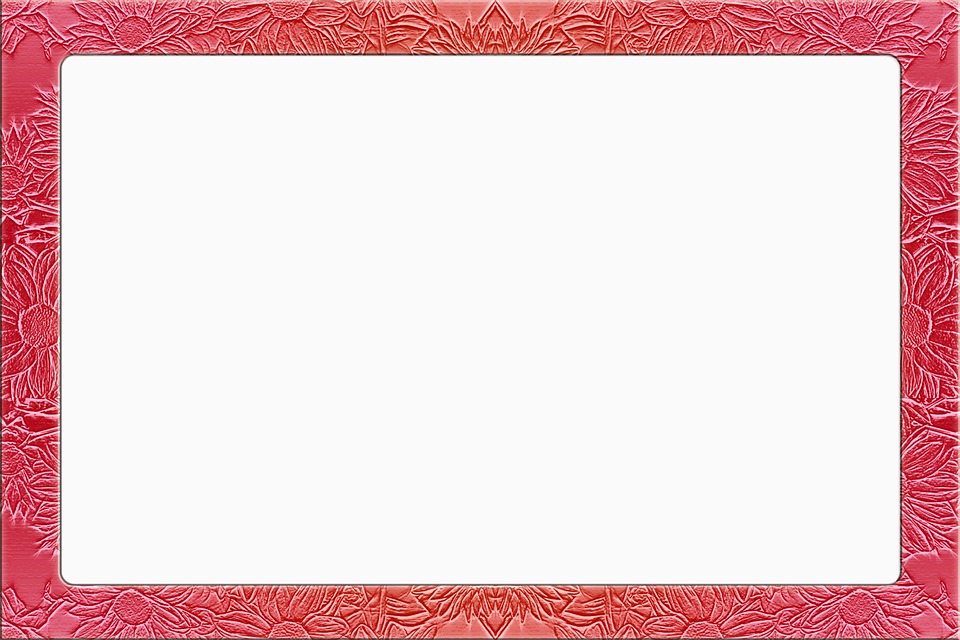 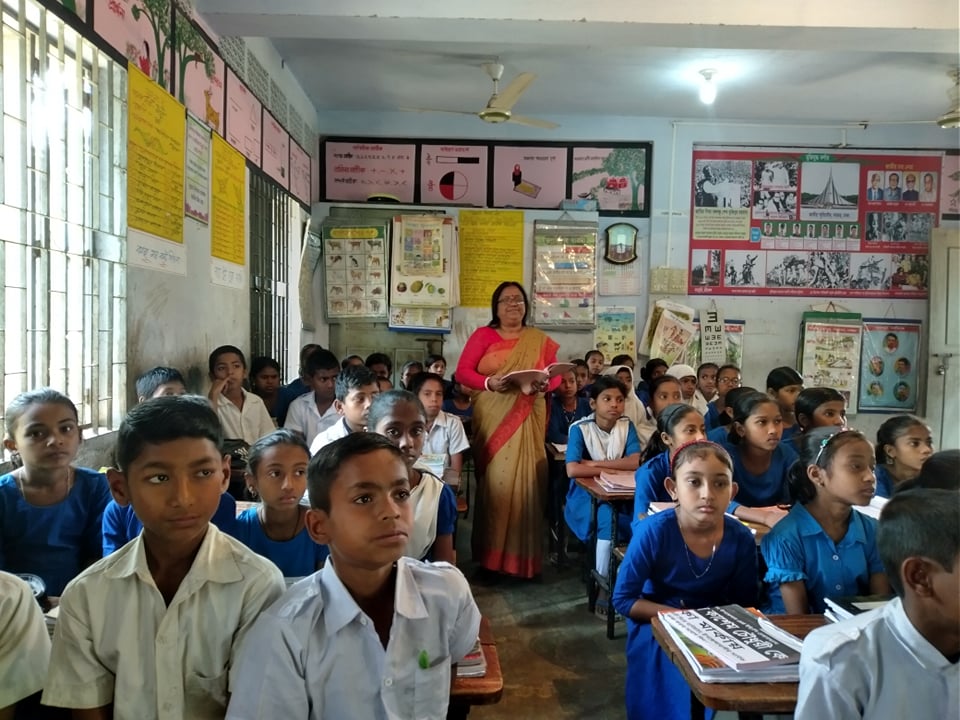 শিক্ষক
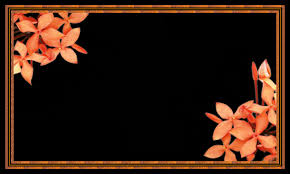 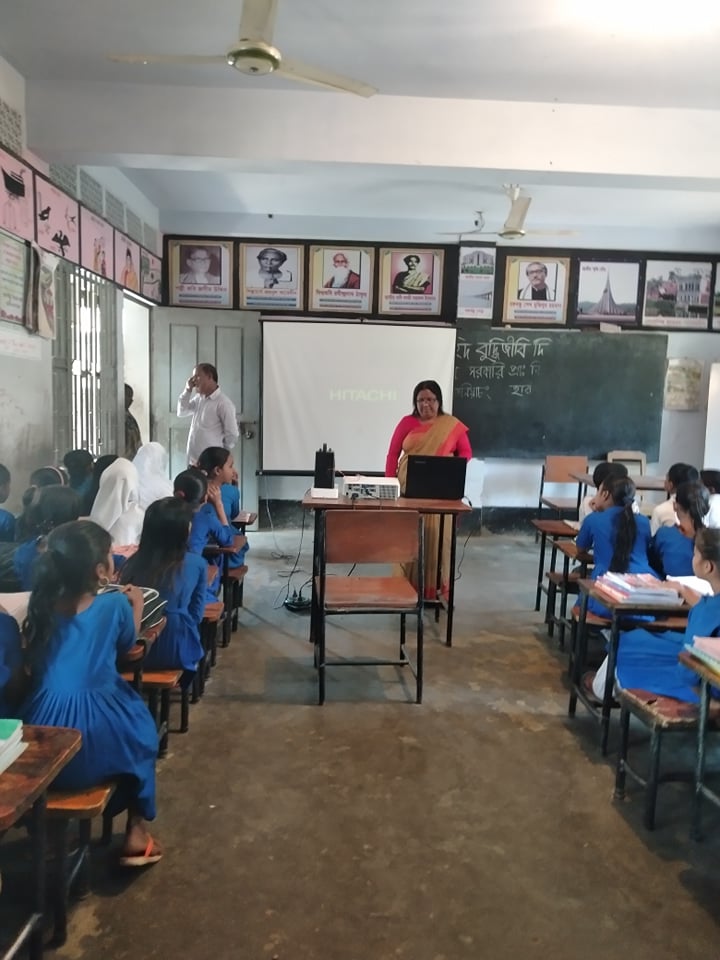 শিক্ষক
শিক্ষক শিক্ষার্থীদের স্কুলে লেখাপড়া শেখান।তাঁরা খেলাধুলা,নাচগান,ছবি-আকা ইত্যাদি শিখতে সাহায্য করেন।
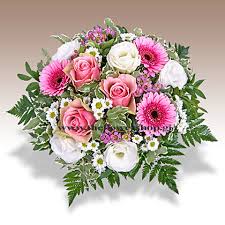 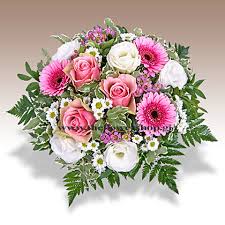 সবাই পাঠ্য বই খোল
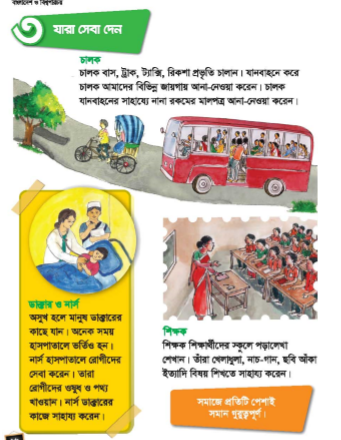 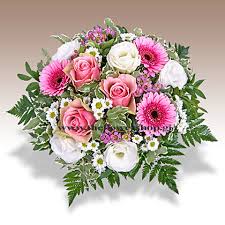 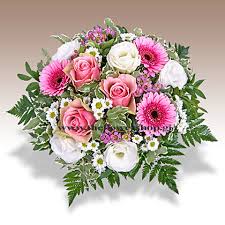 শিক্ষার্থীর নিরব পাঠ
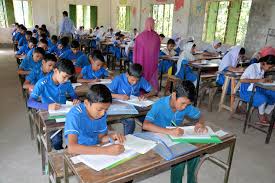 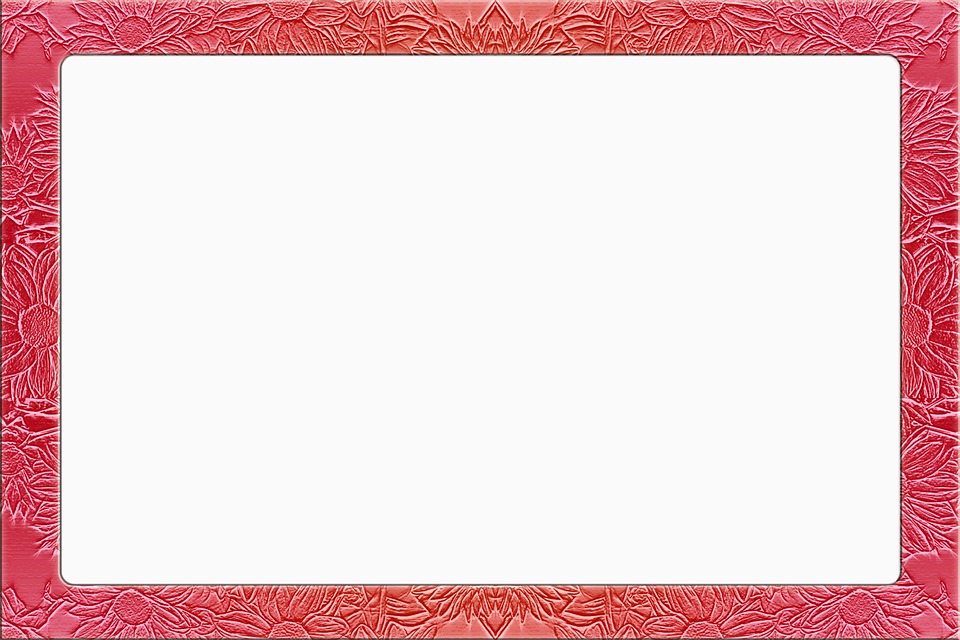 ডানপাশের সাথে বামপাশের বাক্যাংশের মিল কর?
কৃষক
ক)মাটি দিয়ে হাঁড়ি ,কলস তৈরি করেন                     খ)রোগীকে ওষুধ ও পথ্য খাওয়ান
গ)ফসল ও সবজি চাষ করেন
ঘ) ইট ,সিমেন্ট দিয়ে বাড়ি তৈরি করেন
কুমার
রাজমিস্ত্রি
নার্স
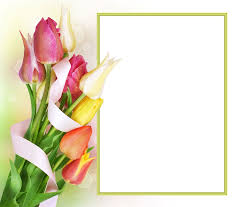 একক কাজ
তুমি বড় হয়ে কি হতে চাও?তোমার লক্ষ্য নিয়ে দুটি বাক্য লিখ?
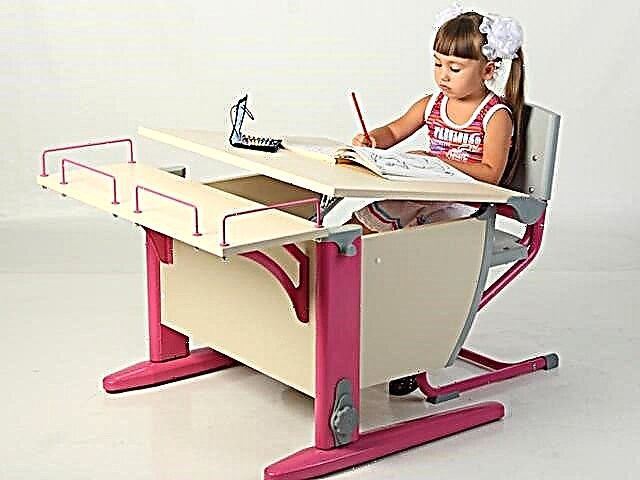 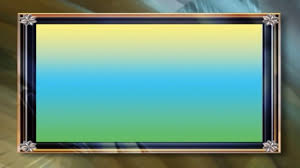 মূল্যায়ন
নিচের তিনটি শিরোনামে বিভিন্ন পেশার নাম লিখ?
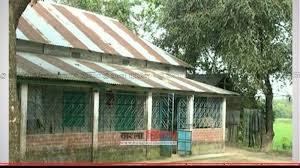 বাড়ির কাজ
প্রতিদিন তোমার আশেপাশে কোন পেশাজীবি কাজ করেন,তার সম্পর্কে  দুটি বাক্য লিখে আনবে।
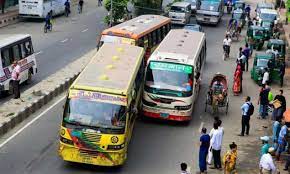 সবাইকে অসংখ্য ধন্যবাদ